Top 10 Länder nach Anzahl neuer COVID-19-Fälle
236.132.082 (-7% im Vergleich zu Vorwoche)
4.822.472 Todesfälle (CFR: 2,05%)
Quelle: WHO, Stand: 07.10.2021; *Our World In Data - Vacc, Zugriffsdatum: 07.10.2021
Fall- und Todeszahlen weltweit, WHO SitRep
Anzahl Fälle global rückgängig, in allen Regionen rückläufig bis auf
Europa (+5%)

Anzahl Todesfälle in allen Regionen zurückgegangen, jedoch steigt in:
Europa (+2%)
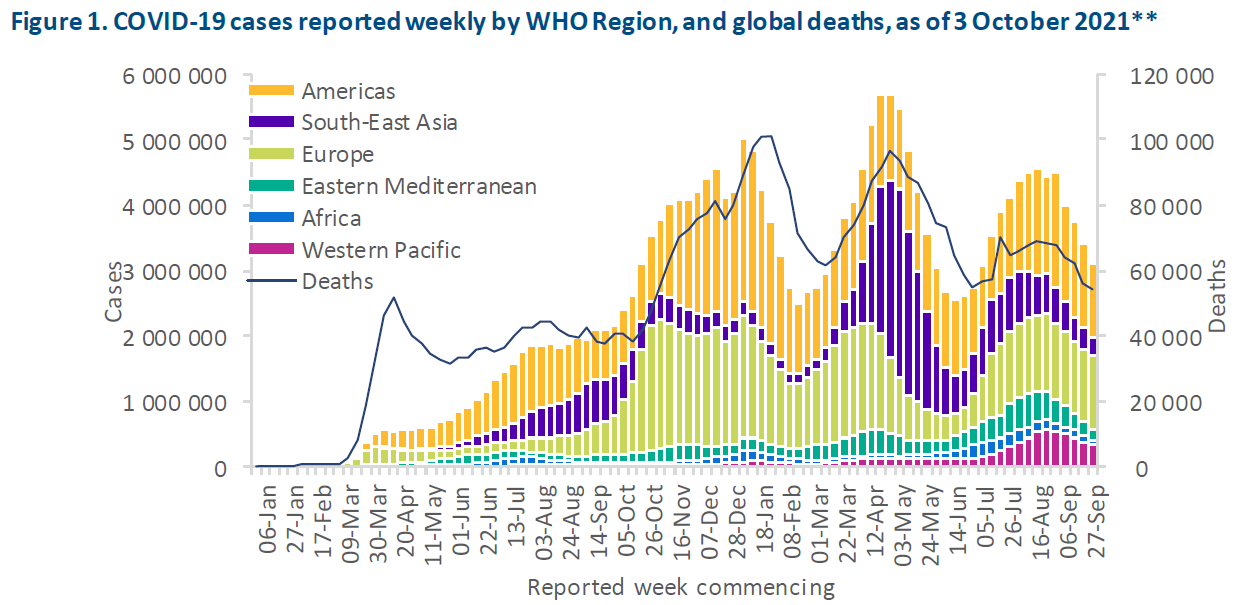 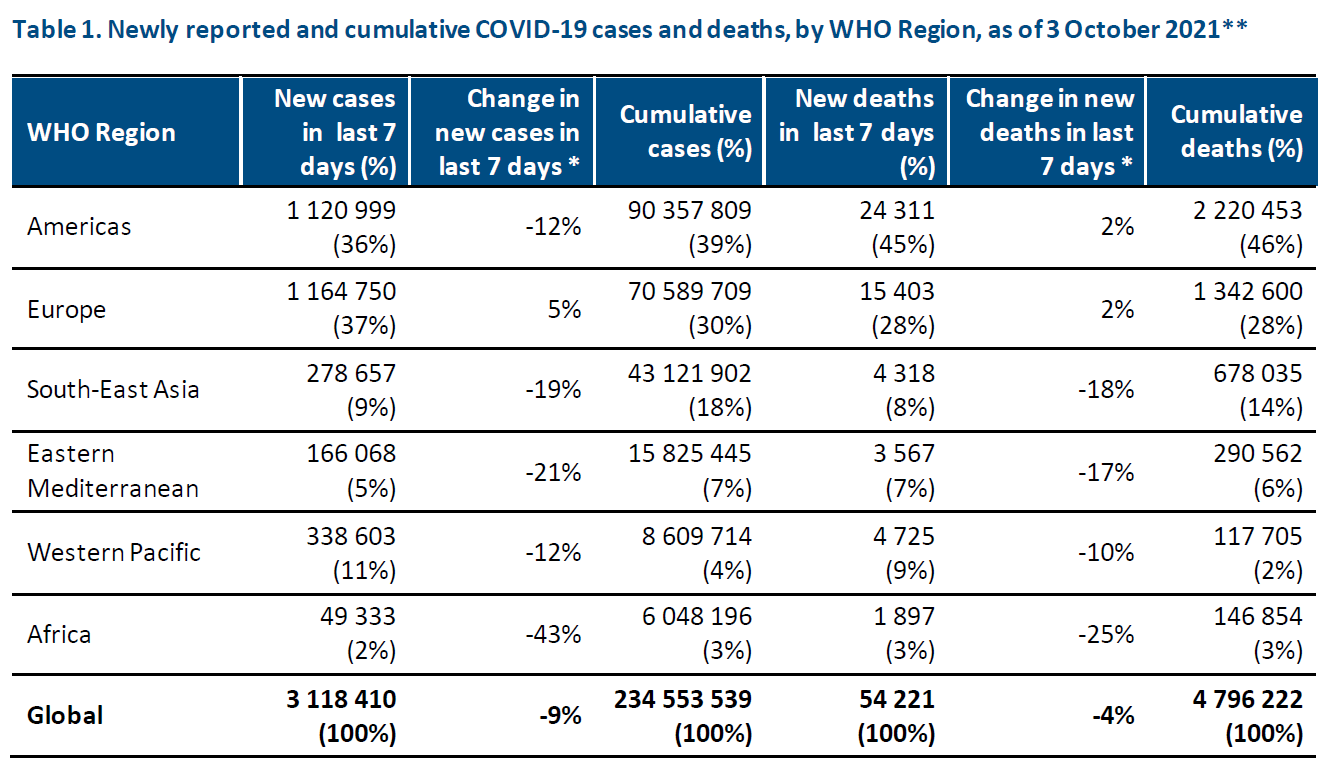 Quelle: WHO SitRep, 05.10.2021, Datenstand 03.10.2021
[Speaker Notes: https://www.who.int/emergencies/diseases/novel-coronavirus-2019/situation-reports/]
Veränderung Fallzahlen weltweit, WHO Dashboard
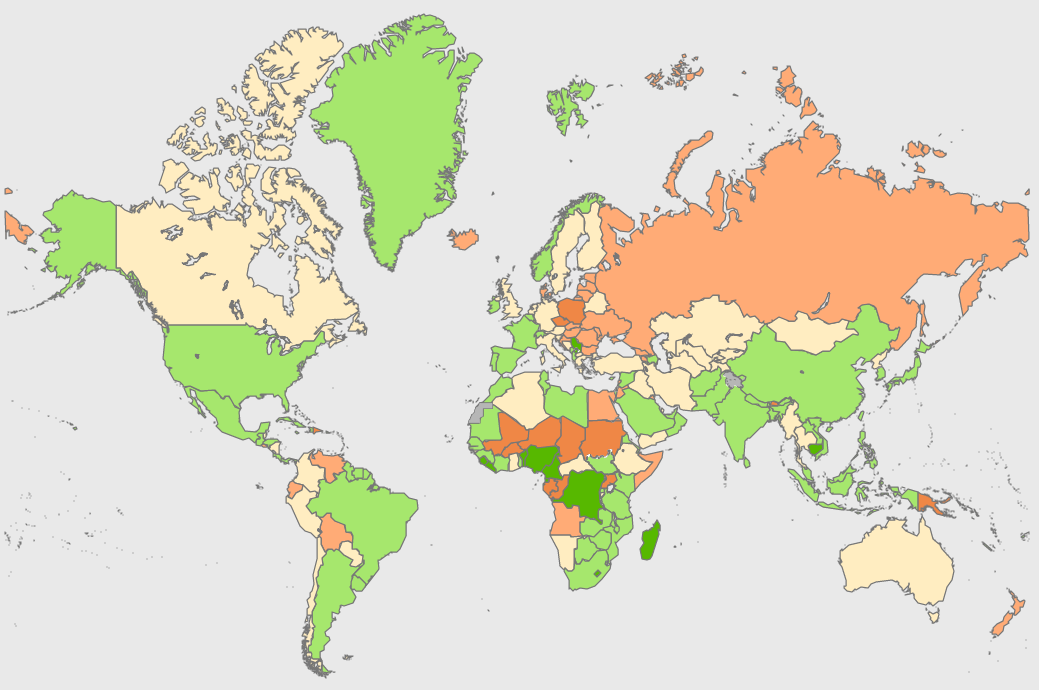 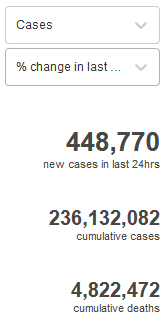 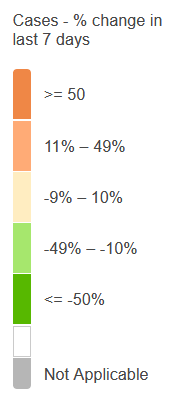 Quelle: WHO Dashboard, 08.10.2021, Datenstand 07.10.2021
[Speaker Notes: https://www.who.int/emergencies/diseases/novel-coronavirus-2019/situation-reports/]
7-Tages-Inzidenz pro 100.000 Einwohner Europa
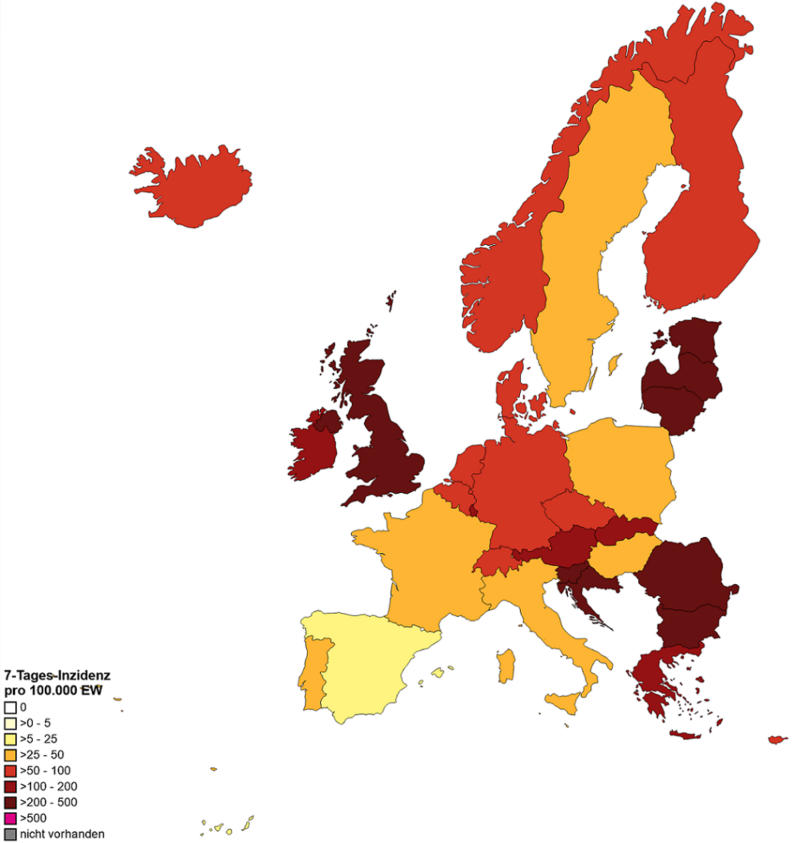 Quelle: WHO, Stand: 07.10.2021
Übersicht Virusvarianten, weltweit
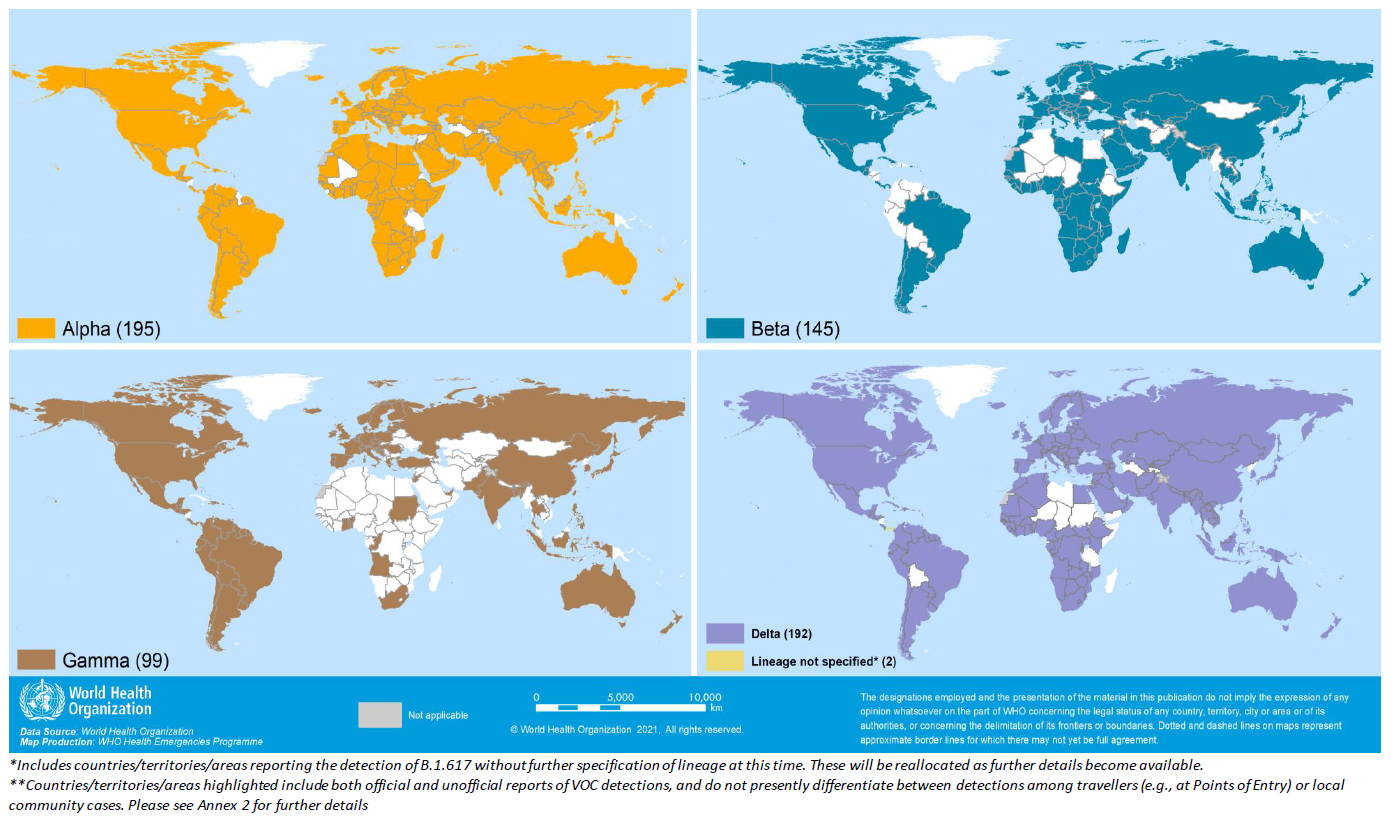 Neu nachgewiesen 
Alpha: Zimbabwe, Madagaskar
Beta:  Sierra Leone, Liberia, Benin
Gamma: Ghana, Togo, Benin
Delta: Benin, Gabun, Kamerun, Mali, Burkina Faso
Quelle: WHO SitRep, 05.10.2021
[Speaker Notes: https://www.who.int/emergencies/diseases/novel-coronavirus-2019/situation-reports/
Alpha: +0
Beta: +1
Gamma: + 4
Delta + 6 im Vergleich zu Vorwoche]
Back up
Veränderung Todesfälle weltweit, WHO Dashboard
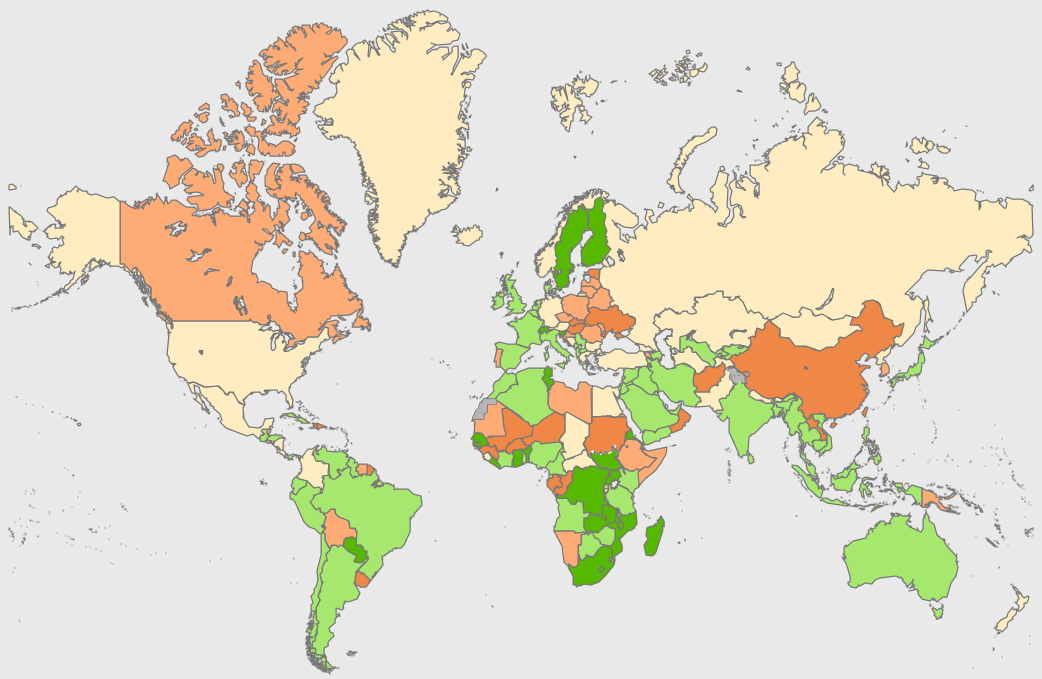 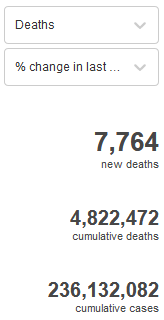 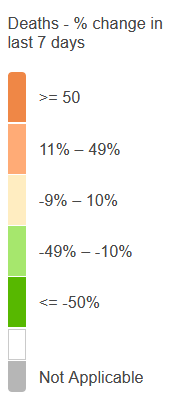 Quelle: WHO Dashboard, 08.10.2021, Datenstand 07.10.2021
[Speaker Notes: https://www.who.int/emergencies/diseases/novel-coronavirus-2019/situation-reports/]
7-Tages-Inzidenz pro 100.000 Einwohner weltweit
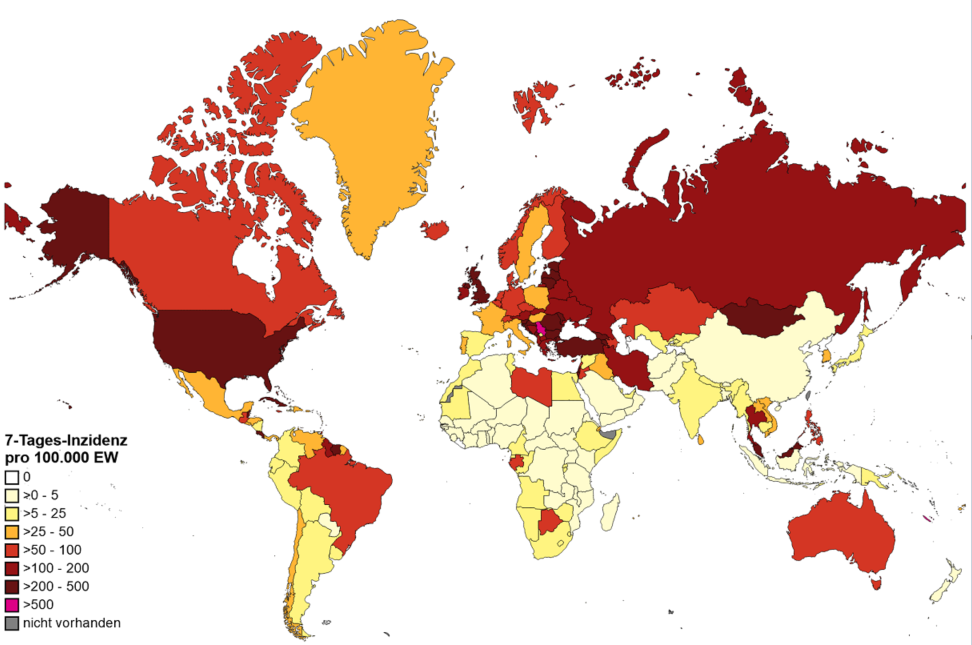 Quelle: WHO, Stand: 07.10.2021